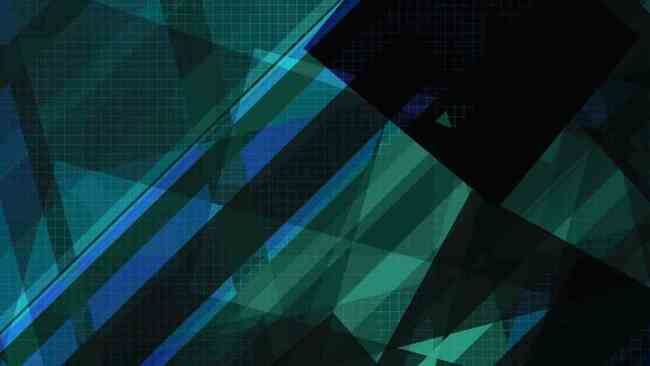 Preisfestsetzungen im Zeitalter der Informationstechnologie: wie können „gerechte Preise“ dauerhaft erzielt werden?
Janine Knitel | h01550716
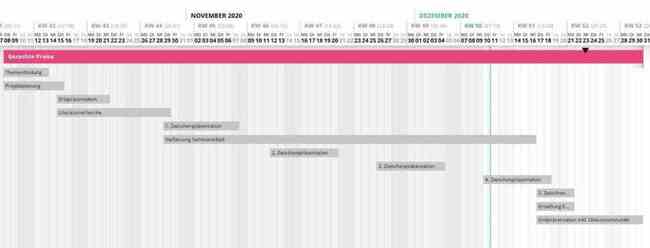 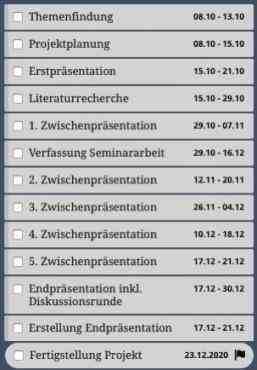 GANTT-CHART